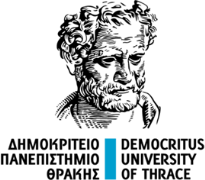 Διασυνοριακά ύδατα Γενική προσέγγισηΣτόχοι Βιώσιμης Ανάπτυξης
Καρασάνη Μαρία 
Υπ. Διδάκτωρ Δ.Π.Θ.
Email: mkarasan@civil.duth.gr
Στόχοι Βιώσιμης ΑνάπτυξηςSustainable Development Goals (SDGs)
Source: www.un.org/sustainabledevelopment
Στόχοι Βιώσιμης Ανάπτυξης
2015: Ο Οργανισμός Ηνωμένων Εθνών καλεί για παγκόσμια δράση με σκοπό την εξάλειψη της φτώχειας, την προστασία του περιβάλλοντος και την εξασφάλιση της ευημερίας και της ειρήνης για όλους τους ανθρώπους, μέχρι το έτος 2030.
17 αλληλένδετοι στόχοι : Η εφαρμογή ή μη του ενός, επηρεάζει τους υπόλοιπους.
Άξονες δράσεις : η κοινωνία, η οικονομία και η περιβαλλοντική αειφορία.
Στόχος Βιώσιμης Ανάπτυξης 6
Διασφάλιση της διαθεσιμότητας και της βιώσιμη διαχείρισης του νερού και των εγκαταστάσεων/συστημάτων υγιεινής για όλους.
Περιλαμβάνει 8 υποστόχους και 11 δείκτες.
Source: www.un.org/sustainabledevelopment
Υποστόχος 6.5 :Έως το 2030, εφαρμογή της ολοκληρωμένης διαχείρισης των υδατικών πόρων, σε όλα τα επίπεδα, συμπεριλαμβανομένου  της διασυνοριακής συνεργασίας, ως ενδείκνυται.  Δείκτες 6.5.1 και 6.5.2 : Οι δείκτες 6.5.1 και 6.5.2 λειτουργούν συμπληρωματικά.
Source: un.org/sustainabledevelopment
Βαθμός εφαρμογής ΟΔΥΠ,
Παγκόσμιος Χάρτης
SDG 6: δείκτης 6.5.2Βαθμός διασυνοριακής συνεργασίας
Μέσω του δείκτη 6.5.2 του στόχου για την αειφόρο ανάπτυξη, μπορούν πλέον να παρακολουθούνται οι προσπάθειες για τη θέσπιση λειτουργικών ρυθμίσεων για τη διασυνοριακή συνεργασία στον τομέα των υδάτων. 
Η συνεργασία μπορεί να ενισχυθεί με την αξιοποίηση της δυναμικής της διεθνούς νομοθεσίας, της ανταλλαγής γνώσεων και εμπειριών σχετικά με τα οφέλη της διασυνοριακής συνεργασίας στον τομέα των υδάτων, της βελτίωσης της χρηματοδότησης της διασυνοριακής συνεργασίας στον τομέα των υδάτων και την αύξηση των πρωτοβουλιών για διασυνοριακή ολοκληρωμένη διαχείριση υδάτινων πόρων.
Ποσοστό διασυνοριακών υδάτων με επιχειρησιακή ρύθμιση συνεργασίας σε παγκόσμιο επίπεδο, Πηγή (2018) : www.sdg6data.org
SDG 6 AND SDGs
Για την επίτευξη των 17 στόχων βιώσιμης ανάπτυξης απαιτείται η συνεργασία των τομέων και των χωρών.
Η επίτευξη του στόχου 6.5 σε διασυνοριακό επίπεδο αποτελεί σημαντικό παράγοντα για την επίτευξη των υπόλοιπων 17, αφού τα κοινά ύδατα αποτελούν αφορμή για συνεργασία μεταξύ των χωρών και σε άλλους τομείς. ( π.χ. WEF NEXUS)
Οι 17 στόχοι εμφανίζουν αλληλεξαρτήσεις , με την επίτευξη ή όχι του ενός να επηρεάζει την επιτυχία επίτευξης του αλλού.
Το νερό διαδραματίζει σημαντικό ρόλο στην παγκόσμια σταθερότητα και ειρήνη και αποτελεί σημαντικό παράγοντα για κάθε έναν στόχο ξεχωριστά.
Extras
IHE Delft Seminar: Achieving the 2030 Agenda - SDG 6 on Water and Sanitation by Prof Uhlenbrook
https://www.youtube.com/watch?v=kV5YNVQ_nB0

The status of and outlook for Sustainable Development Goal 6, Sadoff Claudia (2018), IWA Network
https://www.youtube.com/watch?v=4brOc43_5NQ
Καρασάνη Μαρία